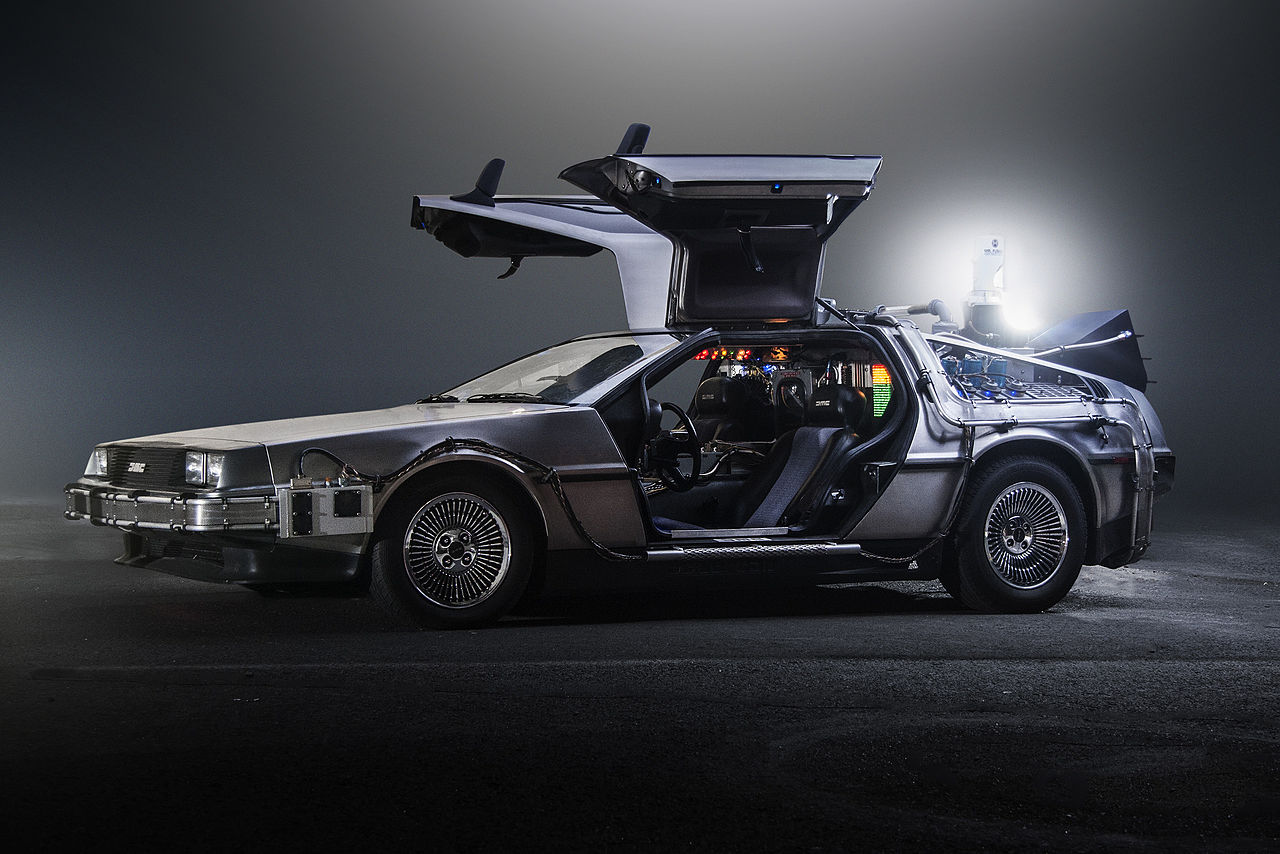 Sign in on the attendance sheet!
Lecture 8
Rebasing
Schedule
Last Time
Centralized Workflow
Integration Manager Workflow
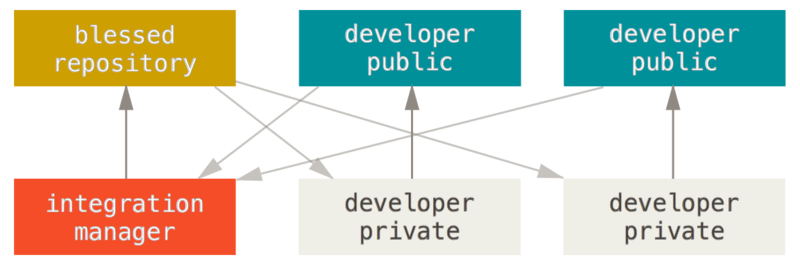 Github/
“The cloud”
Local Computer
You need to keep your fork up to date
Blessed Repository
Developer Public Repository
Integration Manager Repository
Developer Private Repository
You need to keep your fork up to date
In the private developer repo
$ git remote add upstream
	https://github.com/autolab/Autolab.git
$ git fetch upstream
$ git checkout master
$ git merge upstream/master
$ git push origin master
(Sometimes) Need to Get Changes from Master into Topic Branch1. Ilan Makes a Bugfix
HEAD
B
master
origin/master
A
Ilan’s Computer
(Sometimes) Need to Get Changes from Master into Topic Branch1. Ilan Makes a Bugfix
git fetch origin
C
origin/master
HEAD
B
master
A
Ilan’s Computer
(Sometimes) Need to Get Changes from Master into Topic Branch1. Ilan Makes a Bugfix
git fetch origin
git merge origin/master
C
origin/master
HEAD
B
master
A
Ilan’s Computer
(Sometimes) Need to Get Changes from Master into Topic Branch1. Ilan Makes a Bugfix
git fetch origin
git merge origin/master
HEAD
C
master
origin/master
B
A
Ilan’s Computer
(Sometimes) Need to Get Changes from Master into Topic Branch1. Ilan Makes a Bugfix
HEAD
git fetch origin
git merge origin/master
git checkout –b bugfixgit commit –m "D"
D
bugfix
C
master
origin/master
B
A
Ilan’s Computer
(Sometimes) Need to Get Changes from Master into Topic Branch1. Ilan Makes a Bugfix
HEAD
master
git fetch origin
git merge origin/master
git checkout –b bugfixgit commit –m "D“
git checkout mastergit merge bugfix
D
bugfix
C
origin/master
B
A
Ilan’s Computer
(Sometimes) Need to Get Changes from Master into Topic Branch1. Ilan Makes a Bugfix
HEAD
master
git fetch origin
git merge origin/master
git checkout –b bugfixgit commit –m "D“
git checkout mastergit merge bugfix
git push origin master
D
bugfix
origin/master
C
B
A
Ilan’s Computer
(Sometimes) Need to Get Changes from Master into Topic Branch2. Aaron is working on a feature
HEAD
master
C
origin/master
B
A
Aaron’s Computer
(Sometimes) Need to Get Changes from Master into Topic Branch2. Aaron is working on a feature
git checkout –b my-featuregit commit –m "E"
HEAD
E
my-feature
master
C
origin/master
B
A
Aaron’s Computer
(Sometimes) Need to Get Changes from Master into Topic Branch2. Aaron is working on a feature
HEAD
my-feature
git checkout –b my-featuregit commit –m "E"
git fetch origin
E
D
origin/master
master
C
B
A
Aaron’s Computer
(Sometimes) Need to Get Changes from Master into Topic Branch2. Aaron is working on a feature
F
my-feat
HEAD
git checkout –b my-featuregit commit –m "E"
git fetch origin
git merge origin/master

ewww this sucks!
E
D
origin/master
master
C
B
A
Aaron’s Computer
(Sometimes) Need to Get Changes from Master into Topic Branch2. Aaron is working on a feature
E'
HEAD
my-feat
much cleaner!
E' is the same as E but with a different parent
E
D
origin/master
master
C
origin/master
B
A
Aaron’s Computer
Rebasing
Rebasing rewrites your git history, replaying the diffs of your commits
Useful as an alternative to merging when you want to keep history neat
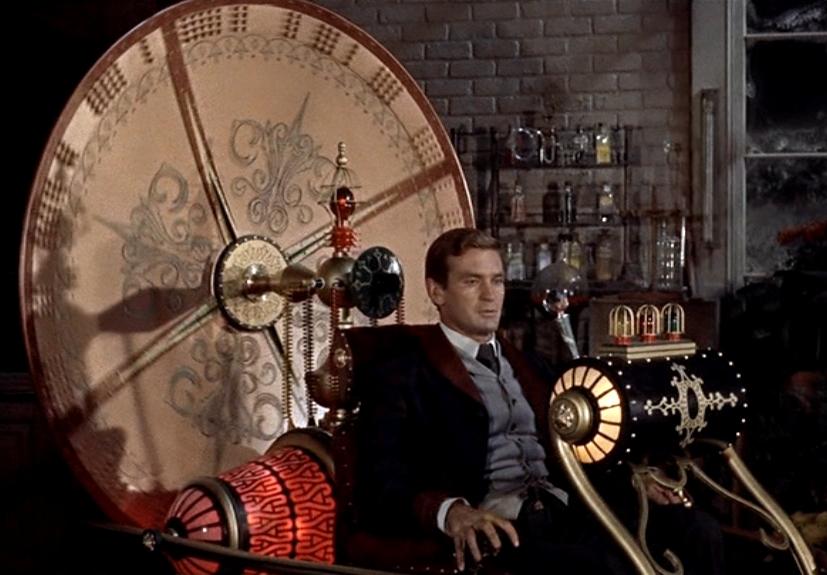 (Sometimes) Need to Get Changes from Master into Topic Branch2. Aaron is working on a feature
HEAD
my-feature
git checkout –b my-featuregit commit –m "E"
git fetch origin
E
D
origin/master
master
C
B
A
Aaron’s Computer
(Sometimes) Need to Get Changes from Master into Topic Branch2. Aaron is working on a feature
E'
HEAD
my-feature
git checkout –b my-featuregit commit –m "E"
git fetch origin
git rebase origin/master
D
origin/master
master
C
B
A
Aaron’s Computer
Activity/Homework
Rebase the changes you made a PR for last week on top of the new upstream/master and push to your branch. Your PR should update automatically.

push -f  (force push)